CBC Implementation Updates
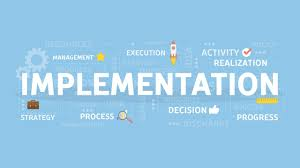 1
Current Operations
Continue Stage I with Region 3B, due to start Stage II startup in September 2019, target a March 2020 go-live
Stage 1 Operational with 2Ingage in Region 2
Stage 1 Operational with Family Tapestry in Bexar County
Rider 21 Report release August 1, 2019
2
Region 3B Q3 performance
Region 3b FY 19 Quarter 3 Performance
3
Region 1 CBC Update
June 2019, DFPS awarded a CBC contract to Saint Francis Community Services in Texas, Inc. 
CBC contract was effective July 1, 2019 
6-month start-up period & readiness activities have begun
Anticipate go-live in January 2020
4
[Speaker Notes: Joint meetings with regional CPS and Saint Francis leadership have begun, as well as meetings between Saint Francis and the Region 1 provider network.  Saint Francis plans to come to October PPP to give an update and overview of their SSCC model.]
Region 8b CBC Update
RFA released on May 2, 2019
RFA closes on August 2, 2019
Evaluation of bids to begin in August
Contract execution anticipated in September-October
Anticipated go-live in April 2020
5
Request for Information (RFI)
RFI released on May 30th and closed on June 30th 
21 responses received
Collaboratives/Steering Committees
Residential Providers
Community Service Providers
CASA
Judiciary
6
[Speaker Notes: Received 21 responses. Team hasn’t had time yet to analyze.  Once we review/analyze, we will brief our executive leadership.  Results of the analysis will inform the updated implementation plan due in December 2019; releasing initial implementation plan in August.]
Data Access & Standards Governance Council
Work continues to establish a two-way data exchange with SSCCs
Switch from IMPACT Legacy to IMPACT R2 Platform completed
Testing two-way data exchange with OCOK underway
SSCC referral
Common Application (short form)
Child placement information
Child plan
7
[Speaker Notes: Additional SSCC IT projects: 
SSCC functionality in IMPACT: enhancements to support CBC stage II
Pre-bill for foster care payments]
Process Evaluation
Regions 3b and 2 site visits completed
Region 8a site visit planned for August
Beginning preparation for Region 1 site visit
Preliminary findings due at end of August 2019
Surveys to local stakeholders
Interviews and focus groups:
SSCCs
CPS supervisors and caseworkers
CPS leadership
CASA
Attorneys
Providers
Foster Parents
Youth
Judges
8